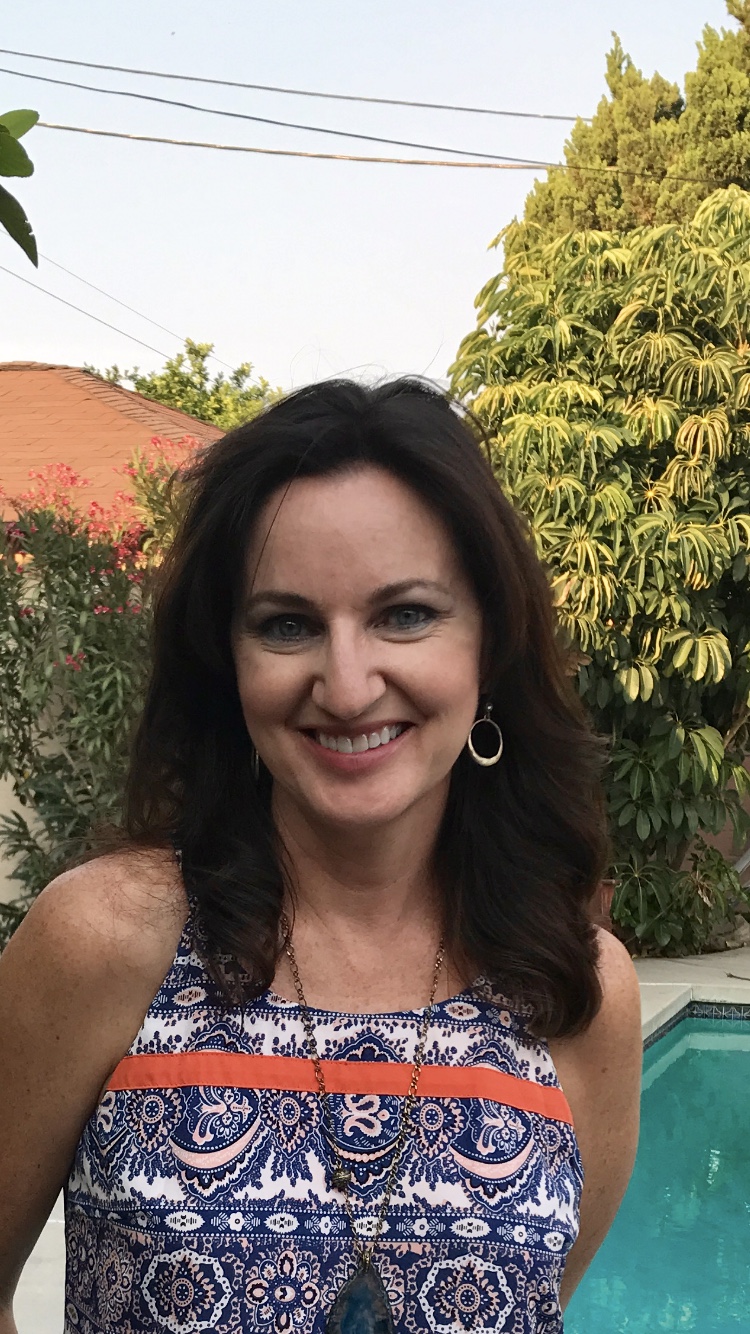 Executive Recruiter- For Advertising
Christine Corden
Who am I?
I grew up in a small town in southwest Wisconsin


I am the youngest of 10 kids and my parents are still living!  Mother was an artists and Father was in WWII (91 and 96 years old).


Attended Univ. of WI, Platteville for 1 year before transferring to a 2 year College in another city (La Crosse, WI) to graduate in Graphic Design.


Moved to Los Angeles in 1989 and started my first job


I have 1 child who is 20 and in his 2nd year of Berklee College of Music in Boston, MA.
Skills I gained to help me be a great recruiter
Spent 10 years working in advertising


I’m a people person


READ READ READ – Industry News, Self Help Books, Talk and meet candidates in the industry
What is it like to be a recruiter?
Social!

Challenging

Creative

SELL SELL SELL! (I sell people…)  
Executive Recruiter in Advertising
10 years spent working in Advertising Agencies in LA

19 years working as an External Recruiter

Work primarily with Advertising Agencies
(Creative – Marketing – Production – Management)
Commercials – Historical (old) 
https://www.youtube.com/watch?v=2zfqw8nhUwA
Famous “1984” commercial


https://www.youtube.com/watch?v=4oAB83Z1ydE
Famous “Genius” commercial
Commercials that can move you
PSA – Sandy Hook (from BBDO)
https://www.youtube.com/watch?v=9qyD7vjVfLI

Sports – FIFA 2003 Adidas Women’s Soccer
https://www.youtube.com/watch?v=YtSVwEIuPDs

Nike – Greatness (Wieden + Kennedy/Portland)
https://www.youtube.com/watch?v=XcbSCnUXOkk
Print Advertisements
https://www.behance.net/gallery/53862195/Its-finger-lickin-good
- From an Art Director named Zane Zhou in Shanghai

http://www.motherlondon.com/creative/post/324
From Mother London (when KFC ran out of chicken – it’s an apology advertisement)

https://i.pinimg.com/originals/83/9f/86/839f86ea34d2164b99e9c3c3f9930680.png
- Pedigree Print ad – BBDO/NY
How do you know if you’re right for a career in advertising?
Are you creative minded?  

Do you love watching commercials

Are you curious about why some products sell more than others?

Do you want to work in a creative environment?

When it’s the Superbowl, do you find yourself glued to the commercials?

Does advertising make a difference in a person’s life?
How to search for a job!
Activity:  How to search and interview for a job, once you finish your schooling

Resume (everyone needs one)

	Job Boards (Indeed, Linked IN, ZipRecruiter…)

	Networking within your social circle

	Cold Calling (or emailing)
6 most common interview questions
1.  Tell me a bit about yourself


2.  What interests you about this job?
Interview questions con’t
3. Why are you thinking about leaving your current job?


4. Tell me about a time when….
Interview questions con’t
5. Tell me about your biggest strengths and weaknesses.


6. What salary are you looking for?
Questions from Students
Advice on what to major in?


Interest in this industry?
Schools
San Francisco Academy of Art (San Francisco)
	- https://www.academyart.edu/
ArtCenter – Pasadena
	- http://www.artcenter.edu/
	- Can do night classes to see if you like it
	- https://www.artcenter.edu/acn/
Otis College of Art and Design
	- https://www.otis.edu/
Savannah College of Art and Design (SCAD) – Savannah, GA
	- http://www.scad.edu/